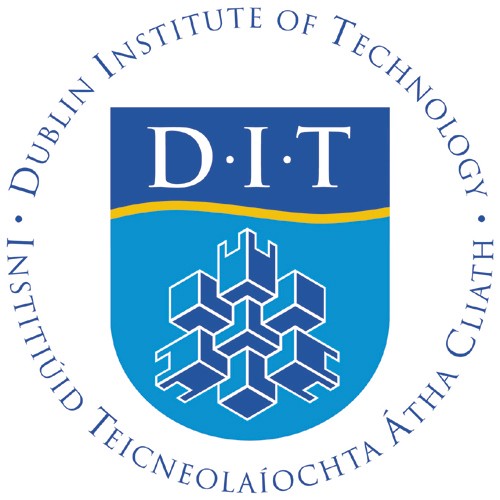 Random Word Technique
Concepts from Random Words
This technique involves selecting a random stimulus (object, word, picture) and using it to provoke new ideas.
Step 1. Decide on Question
FOCUS
Step 1. Decide on Question
FOCUS
Getting the
most out of
college
Step 2. Pick a random word
FOCUS
Getting the
most out of
college
RANDOM WORD
Step 2. Pick a random word
FOCUS
Getting the
most out of
college
RANDOM WORD
Kitchen
Step 3. Identify 4 related ideas
FOCUS
Getting the
most out of
college
1.
RANDOM WORD
2.
3.
4.
Kitchen
Step 3. Identify 4 related ideas
FOCUS
Getting the
most out of
college
eating
toaster
RANDOM WORD
sink
chef
Kitchen
Step 4. Discard random word
FOCUS
Getting the
most out of
college
eating
toaster
RANDOM WORD
sink
chef
Kitchen
Step 4. Discard random word
FOCUS
eating
Getting the
most out of
college
toaster
sink
chef
Step 5. Generate ideas
eating
FOCUS
toaster
Getting the
most out of
college
sink
chef
[Speaker Notes: These words are just an inspiration, you don’t have to literally use them, check what associations they have and work from there.]
Step 5. Generate ideas
Eat well – a healthy
body is a healthy 
mind
eating
FOCUS
toaster
Getting the
most out of
college
sink
chef
Step 5. Generate ideas
Eat well – a healthy
body is a healthy 
mind
eating
FOCUS
toaster
Pop into the library
and  check out a 
book
Getting the
most out of
college
sink
chef
[Speaker Notes: Since toast pops out of the toaster, we are using the word “pop” here.]
Step 5. Generate ideas
Eat well – a healthy
body is a healthy 
mind
eating
FOCUS
toaster
Pop into the library
and  check out a 
book
Getting the
most out of
college
sink
Wash away your 
preconceived ideas
and try something 
new  - museum, etc.
chef
Step 5. Generate ideas
Eat well – a healthy
body is a healthy 
mind
eating
FOCUS
toaster
Pop into the library
and  check out a 
book
Getting the
most out of
college
sink
Wash away your 
preconceived ideas
and try something 
new  - museum, etc.
chef
Learn to cook, and
make a meal for 
some classmates
Over to you...
FOCUS
RANDOM WORD